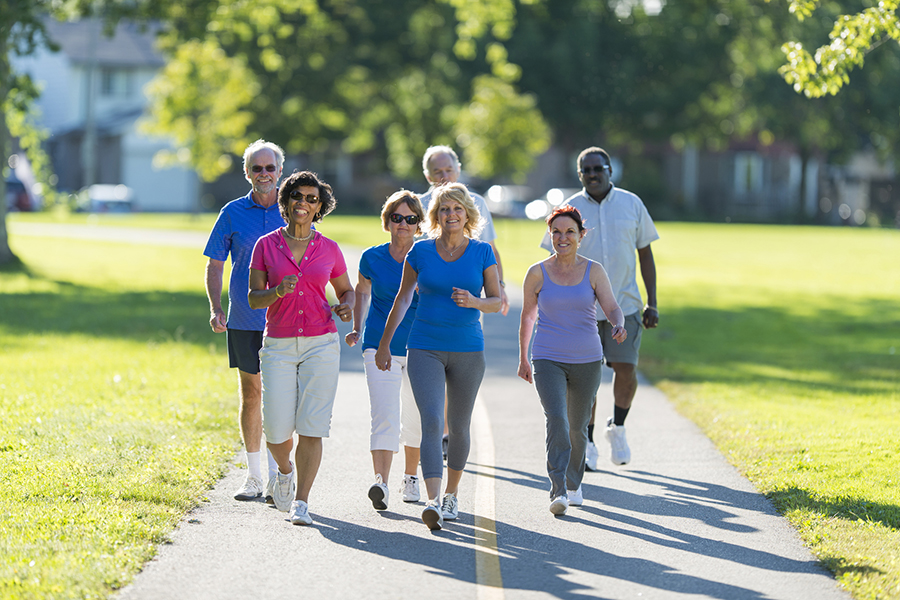 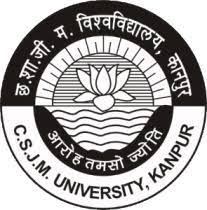 GAIT
INTRODUCTION
2
Study of human locomotion .
Gait is defined as "Series of rhythmic cyclic movements of the limbs in relation to the trunk resulting in forward progression of the body".
GAIT CYCLE
3
It is defined as "a series of events in which heel of one extremity strikes the ground to the next heel strike of the same extremity".
Two steps , a right and a left step form a stride and a stride is equal to a gait cycle.
Gait in various stages of life
4
[Speaker Notes: Normal Gait Requires
Equilibrium
Locomotion
Musculoskeletal integrity
Coordination and balance
Neurological control]
The Main Tasks Of The Gait Cycle
5
According to the professional staff at Rancho Los Amigos Medical Center in California : (1),(2)
Weight acceptance
Single limb support
Limb advancement
Professional Staff Association , Roncho Los Amigos Medical Center : Observational Gait Analysis Handbook . Downey , Caliif ., 1989
Winter , DA : Biomechanics of normal and pathological Gait : Implication for understanding human locomotor control . J Motor Behav 21:337-355 , 1989
Phases Of Gait Cycle
6
Comparison of Gait Terminology
7
To avoid the confusion associated with earlier terminology , Perry and colleagues  from Rancho Los Amigo National Rehabilitation Center developed a generic terminology to describe the 8 functional phases of Gait
1 .Perry , J , and Burnfield , JM : Gait Analysis , Normal and Pathological Function , ed 2 . Charles B . Slack , Thorofare , NJ , 2010
2 .Pathokinesiology service and Physical Therapy Department : Observational Gait Analysis , ed 4 . Los Amigos Research and Educational Institute , Inc ., Roncho los Amigos National Rehabilitation center , Downey , CA , 2001
SPATIAL AND TEMPORAL VARIABLES
8
Spatial variables
  Stride length
  Step length
  Step width     
  Foot angle
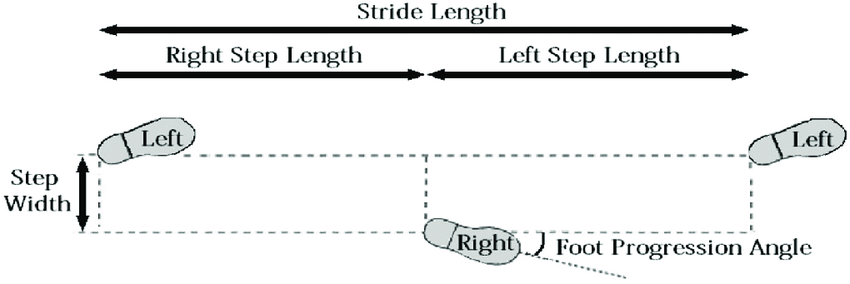 Temporal Variables
9
Stance time
Single limb time
Double limb support time
Swing time
Stride time
Step time
Cadence
Speed 
Free speed
Slow and fast speed
Normal Gait Cycle
10
Stance Phase : 60%              Swing Phase : 40%
Double Support period
Running Gait
11
Stance Phase : 30%                  Swing Phase : 70% 
                      Double Float Period
Determinants of Gait
12
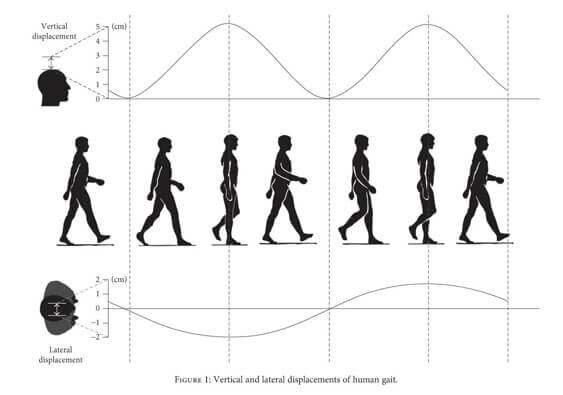 Displacement of COG
Vertical displacement
Horizontal displacement
Saunders LB , et al : The  major determinants in normal & pathological gait. I Bone Joint Surg (AM)35A: 543 :1953
Factors responsible for minimizing displacement of COG
13
Pelvic rotation 
Pelvic tilt 
Knee flexion during stance
Ankle mechanism
Foot mechanism
Pelvic Rotation
14
[Speaker Notes: Forward rotation of the pelvis in the horizontal plane approx. 8 degree on the swing phase side
Reduced the angle of hip flexion & extension
Enables a slightly longer step-length w/o further lowering of CG]
Pelvic Tilt
15
[Speaker Notes: 5 degree dip of the swinging side (i.e. hip adduction)
In standing, this dip is appositive trendelenberg sign
Reduces the height of the apex of the curve of CG]
Knee flexion in stance phase
16
[Speaker Notes: Approx 20 degree dip
Shortens the leg in the middle of stance phase
Reduces the height of the apex of the curve of CG]
Ankle Mechanism
17
[Speaker Notes: Lengthens the leg at heel contact
Smoothens the curve of CG
Reduces the lowering of CG]
18
[Speaker Notes: Other example of Qualitative Kinematic Gait Analysis are:
High level Mobility 
Assessment Scale
Fast Evaluation of Mobility
Balance and Fear
Figure of 8 Test]
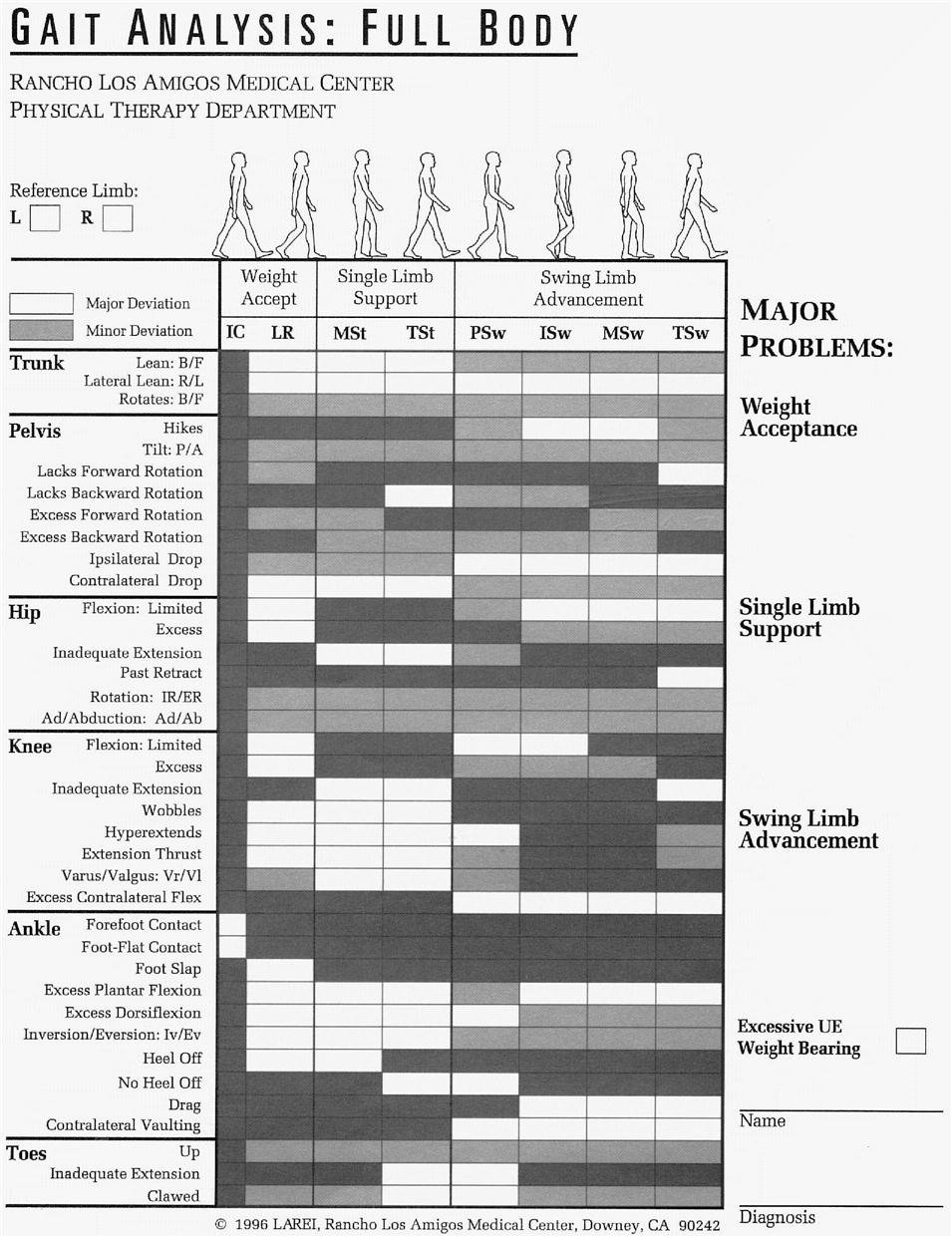 Observational Gait Analysis
19
The Roncho Los Amigos Observational Gait Analysis is mostly used OGA system by Physical therapist. (1) , (2)
1. Perry , J , and Burnfield , JM : Gait Analysis , Normal and Pathological Function , ed 2 . Charles B . Slack , Thorofare , NJ , 2010
2 .Pathokinesiology service and Physical Therapy Department : Observational Gait Analysis , ed 4 . Los Amigos Research and Educational Institute , Inc ., Roncho los Amigos National Rehabilitation center , Downey , CA , 2001
Force Plate Technology
20
Plantar Pressure Measures
21
Walkways
22
Electro goniometer
23
PATHOLOGICAL GAIT
24
Antalgic gait
Parkinson’s gait
In going gait
Out going gait
High stepping gait
Circumduction gait
Waddling gait
Trendelenburg gait
Knock knee gait
Genu recurvatum gait
Short limb gait
Quadriceps gait
Gluteus medius gait
Gluteus maximus gait
Stiff hip gait
SUMMARY
25
We have learned briefly about Gait, it’s cycle, phases. Comparison over  the terminologies used. Some of pathological gaits are also presented.
Many of the common variables examined in gait analyses have been defined and described, and examples of studies using gait analyses have been presented.
OGA and temporal and spatial variables have been emphasized, because they appear to be the most common types of analyses used in the clinical setting.
The study of human gait, like the study of human posture. illustrates the inter- dependence of structure and function and the large variety Of postures and gaits available to the human specie.
The ability to perform a gait analysis that accurately describes a validity studies regarding these systems. The ability to perform a gait analysis that accurately describes a patient's gait will provide important quantifiable information necessary for optimal treatment planning.
REFERENCES
1. Sullivan.S , Schmitz.T. Physical Rehabilitation. 6E:251-301.
3. Oatis.C Norkins .C . Joint Structure And Function ,6E :435-482.
2.. Kinesiology The Mechanics And Pathomechanics of Human   Movement. 2E: 908,909.
4. Neumann.D. Kinesiology of the Musculoskeletal System.523-569.
27